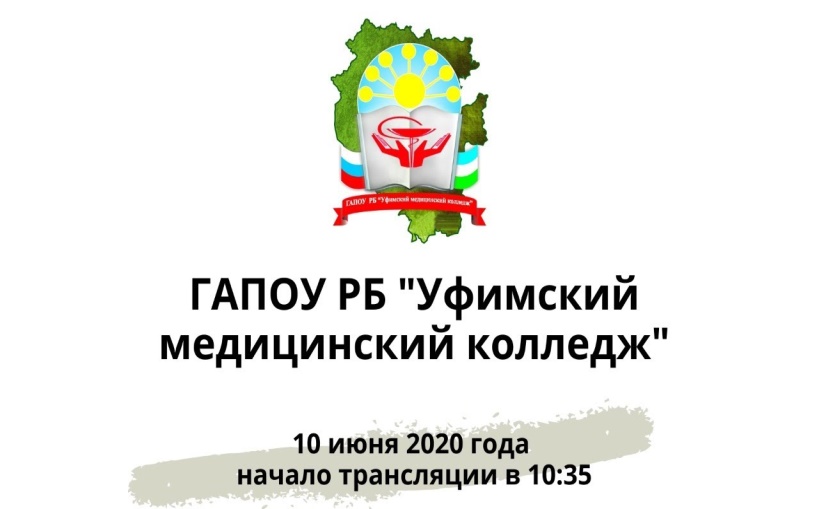 Государственное автономное профессиональное образовательное учреждение Республики Башкортостан  «Уфимский медицинский колледж»
«ПЕДАГОГИЧЕСКИЕ ТЕХНОЛОГИИ».  ТРАДИЦИОННЫЕ И НОВЫЕ
Уфа, 2023 г.
1
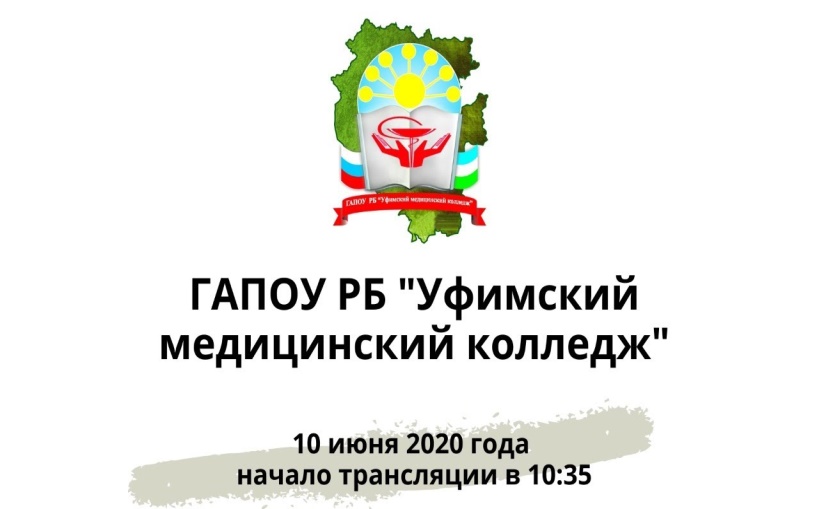 ОТКУДА ВЗЯЛИСЬ «ПЕДАГОГИЧЕСКИЕ ТЕХНОЛОГИИ»?
Образовательный
бихевиоризм.
Образовательные  таксономии
(Б.Блум и др., с
середины 50-х гг.)
Технические  средства  обучения  (с 20-х гг.)
«Школа как фабрика».
«Установочный метод  обучения»
(А.К.Гастев, 20-е гг.)
Программированное
обучение (50-70-е гг.)
Кибернетика – идея обратной связи
Потребность в новом педагогическом инструментарии
Научно-политическая конъюнктура
Мода на американские подходы
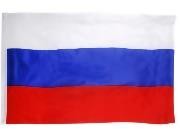 90-е гг.
Термин «педагогические технологии»
ГАПОУ РБ "Уфимский медицинский колледж"
2
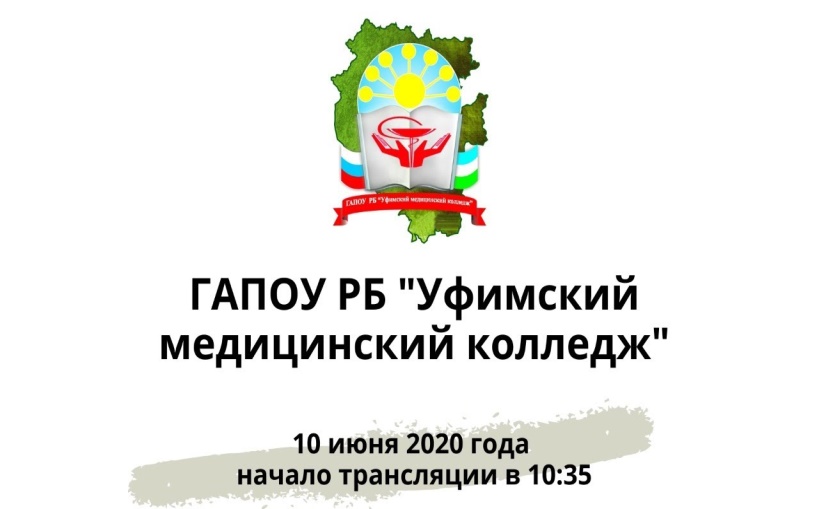 ТЕХНОЛОГИЯ«ПРОГРАММИРОВАННОГО ОБУЧЕНИЯ»?
«Программированное обучение есть своего рода
автоматический репетитор, который ведёт учащегося:
путём коротких логически связанных шагов, так что он
почти не делает ошибок и
даёт правильные ответы, которые
немедленно подкрепляются путём сообщения результата, в
результате чего он
движется последовательными приближениями к ответу,  который является целью обучения.»
Н. Д. Никандров, 1970

Почему не прижилось «программированное обучение»?
Можно ли воскресить эту идею, используя современные цифровые
средства?
ГАПОУ РБ "Уфимский медицинский колледж"
3
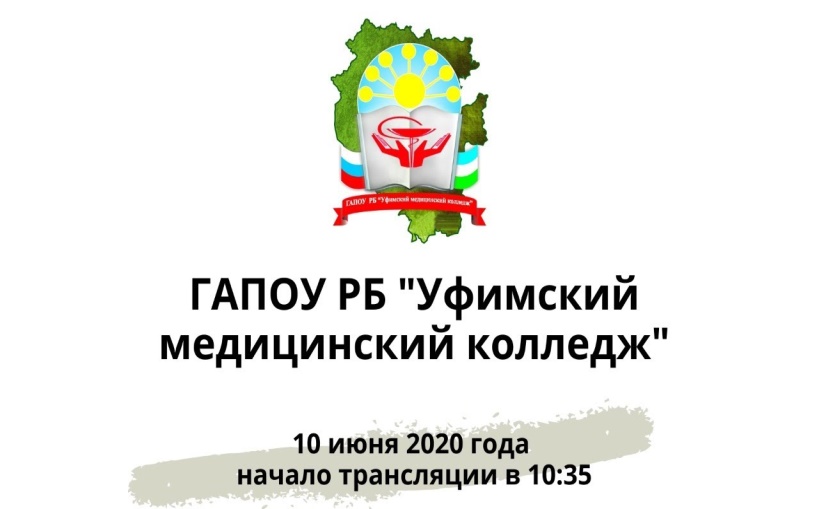 ПРИЗНАКИ «ТЕХНОЛОГИЧЕСКОГО ПОДХОДА» В ОБУЧЕНИИ
СООТНЕСЁННОСТЬ С ОПРЕДЕЛЁННЫМ ВРЕМЕННЫМ ЦИКЛОМ – урок, тема,  раздел, модуль, «полный жизненный цикл»
!!! ДИАГНОСТИЧНОСТЬ ЦЕЛЕЙ ОБУЧЕНИЯ – цели как ожидаемые результаты  учения («то, что должно быть освоено», а не «то, что должно быть
преподано»), достижение которых можно оценить (диагностировать)
ЧЁТКИЕ КРИТЕРИИ ОЦЕНКИ РЕЗУЛЬТАТА
ОБЯЗАТЕЛЬНОСТЬ ИТОГОВОЙ РЕФЛЕКСИИ ОБУЧАЮЩИХСЯ И  ПРЕПОДАВАТЕЛЯ, т.е. соотнесения достигнутых результатов к  запланированным (+ при необходимости коррекция)

ФОРМИРУЮЩЕЕ ОБУЧЕНИЕ (ТРЕНИНГ)	РАЗВИВАЮЩЕЕ ОБУЧЕНИЕ
ГАПОУ РБ "Уфимский медицинский колледж"
4
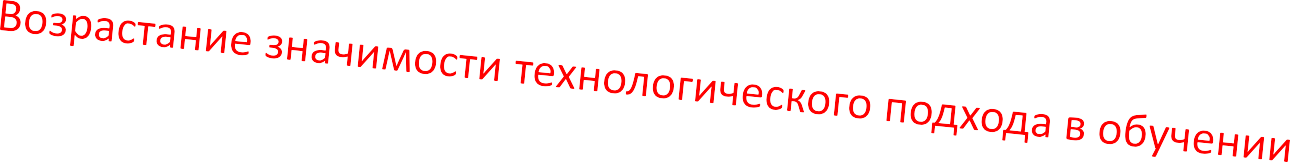 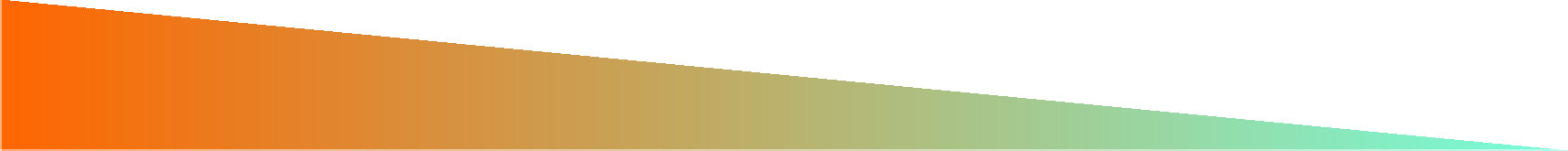 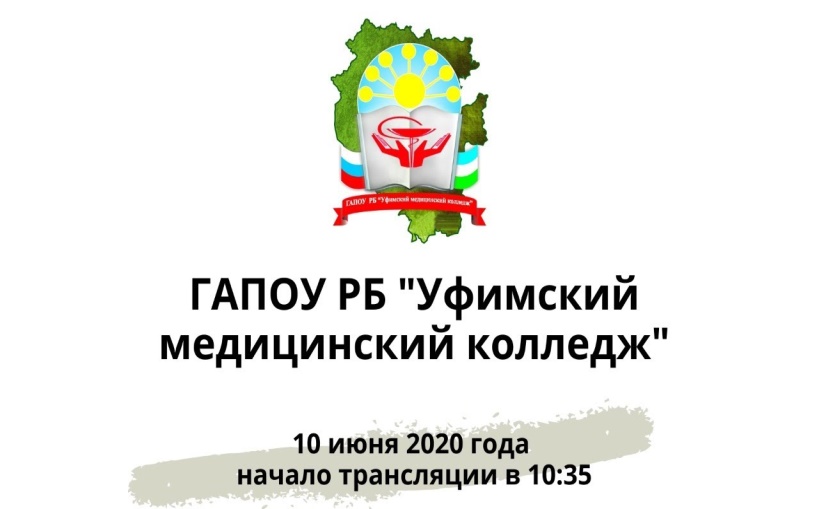 «ОБРАТНАЯ ВОЛНА» ДЖ.БИГГСА
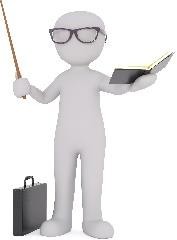 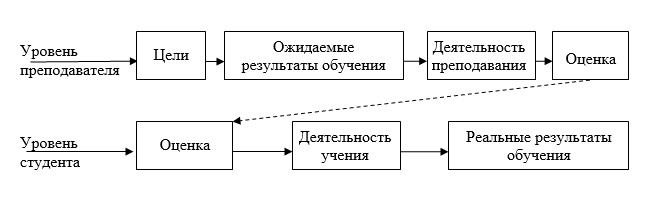 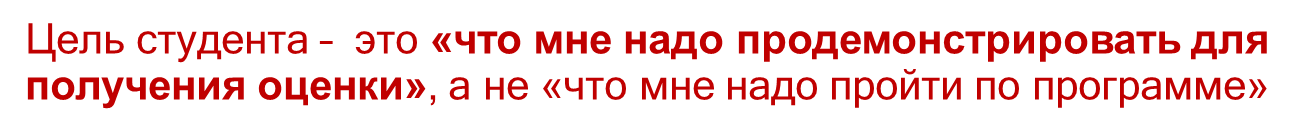 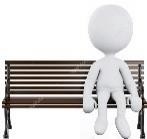 ГАПОУ РБ "Уфимский медицинский колледж"
5
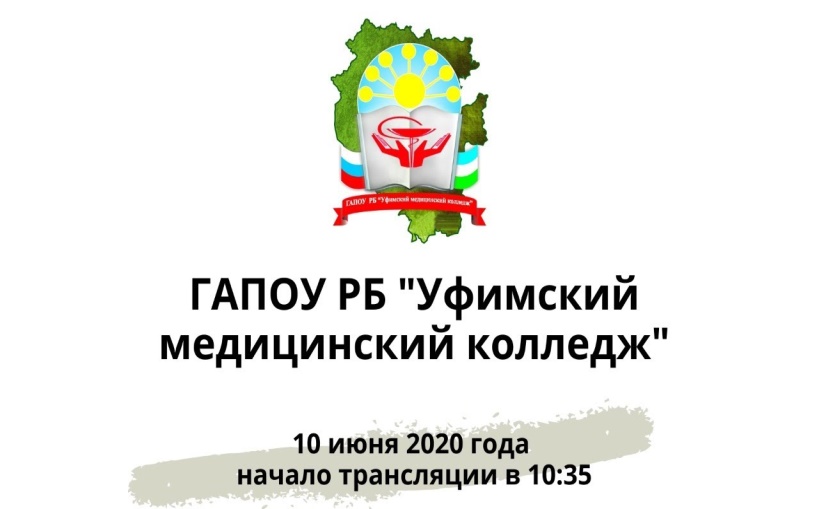 ДИАГНОСТИЧНЫЕ ЦЕЛИ МОГУТ ОТВЕЧАТЬ НА ВОПРОСЫ:
Какую новую информацию (знания) необходимо найти,  проанализировать, объяснить, систематизировать, усвоить  обучающимся?
Какие знания, умения необходимо закрепить в ходе  самостоятельной работы?
Какие предметные / профессиональные знания, умения,  компетенции необходимо применить при выполнении  заданий?
Какой тип задач / заданий необходимо отработать?
Какие практически значимые продукты
необходимо получить?
И т.д.
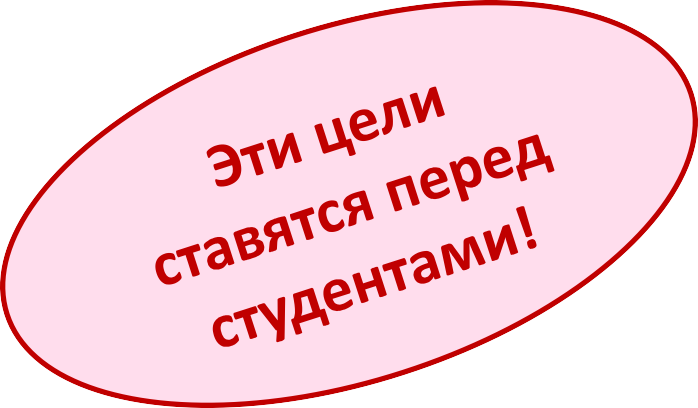 ГАПОУ РБ "Уфимский медицинский колледж"
6
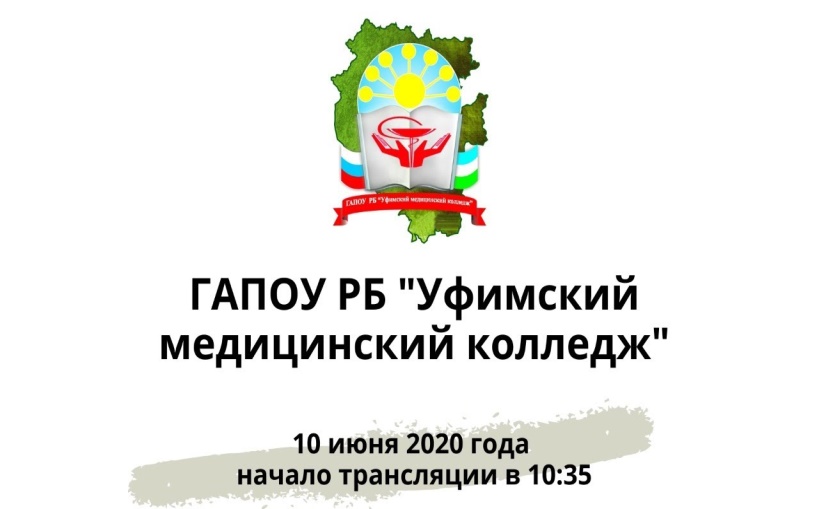 СОВРЕМЕННЫЕ ПЕДАГОГИЕСКИЕ ТЕХНОЛОГИИ: В ЧЁМ «ФИШКА»?
ПРОБЛЕМАТИЗАЦИЯ, побуждающая обучающихся к активной мыслительной  деятельности
ПОИСКОВЫЙ ХАРАКТЕР ЗАДАЧ
ИНТЕРАКТИВНОСТЬ, обеспечение возможностей для диалога и «полилога»,
разнообразных взаимных коммуникаций
ГРУППОВЫЕ, КОМАНДНЫЕ ФОРМЫ РАБОТЫ
ПОЗИТИВНАЯ, ОТКРЫТАЯ АТМОСФЕРА + ПРАВО НА ОШИБКУ
ФОРМИРУЮЩЕЕ ОБУЧЕНИЕ (ТРЕНИНГ)
РАЗВИВАЮЩЕЕ ОБУЧЕНИЕ
ГАПОУ РБ "Уфимский медицинский колледж"
7
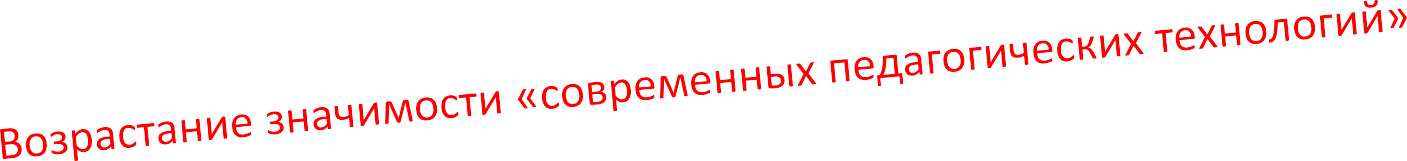 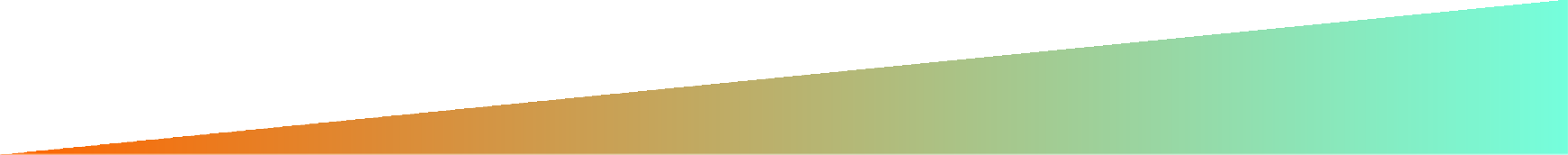 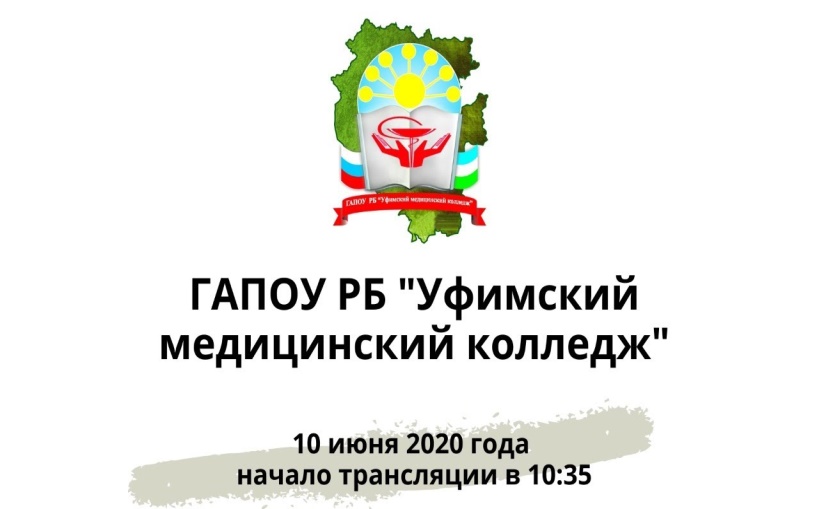 СОВРЕМЕННЫЕ ПЕДАГОГИЕСКИЕ ТЕХНОЛОГИИ: «ФАКТОР ИКС»
ПРОБЛЕМАТИЗАЦИЯ, побуждающая обучающихся к активной мыслительной  деятельности
ПОИСКОВЫЙ ХАРАКТЕР ЗАДАЧ
ИНТЕРАКТИВНОСТЬ, обеспечение возможностей для диалога и «полилога»,
разнообразных взаимных коммуникаций
ГРУППОВЫЕ, КОМАНДНЫЕ ФОРМЫ РАБОТЫ
ПОЗИТИВНАЯ, ОТКРЫТАЯ АТМОСФЕРА + ПРАВО НА ОШИБКУ
ФОРМИРУЮЩЕЕ ОБУЧЕНИЕ (ТРЕНИНГ)
РАЗВИВАЮЩЕЕ ОБУЧЕНИЕ
СТЕПЕНЬ АКТИВНОСТИ СТУДЕНТА ПОВЫШАЕТСЯ
ГАПОУ РБ "Уфимский медицинский колледж"
8
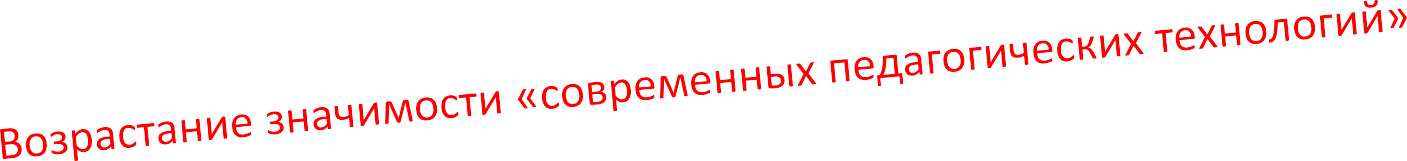 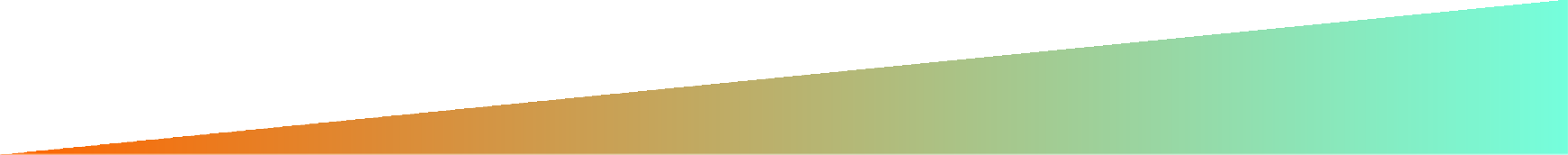 «ПЕДАГОГИЧЕСКИЕ ТЕХНОЛОГИИ».  ТРАДИЦИОННЫЕ И НОВЫЕ
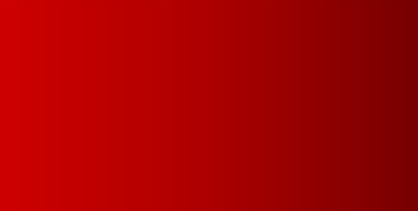 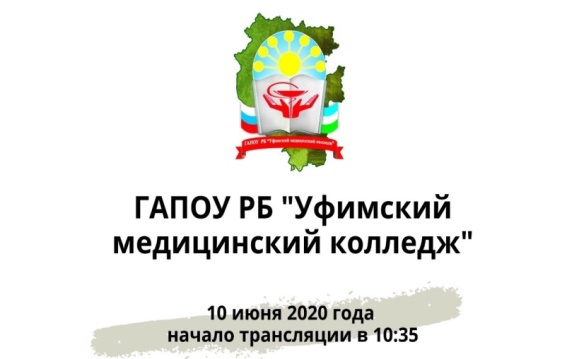 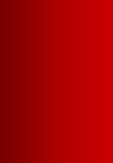 ИГРОВЫЕ ТЕХНОЛОГИИ. РОЛЕВАЯ ИГРА
Варианты игровых условий, обеспечивающих увлекательность сюжета:
Воображаемые перемещения во времени и в пространстве.
Необычный внешний вид игрока (необычный объект, изображение и т.д.).
Неожиданное введение новых правил и условий игры (и отмена части прежних  правил).
Игровая ответственность за жизнь, здоровье и благополучие других игроков.
Обмен ролями в ходе игры и (или) чередование ролей.
Неожиданное появление новых персонажей и т.д.

Вспомогательные приёмы и средства:
Ограничение времени.
Игровые штрафы и поощрения.
Реквизит и костюмы.
Специально организованное  пространство.
Музыкальное сопровождение.
Видеофрагменты.
Специальные паузы и др.
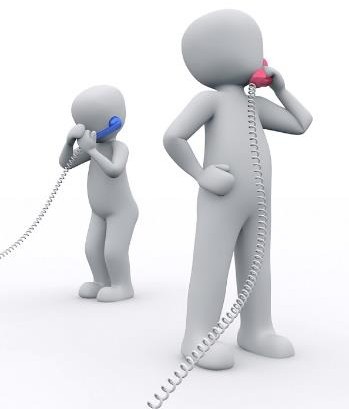 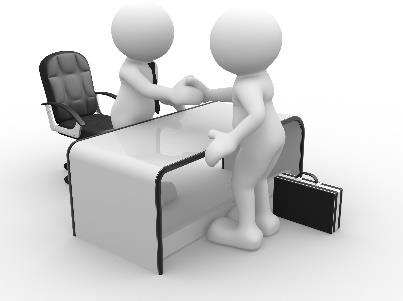 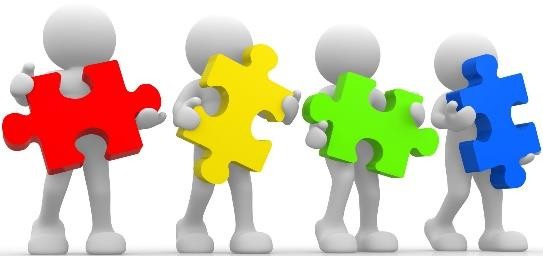 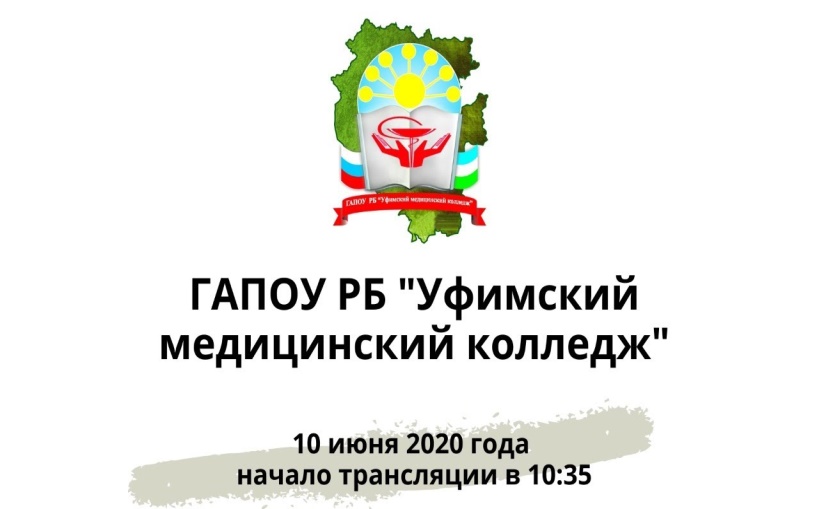 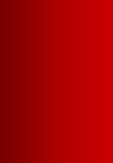 ТЕХНОЛОГИЯ «КЕЙС-СТАДИ»
case-study, задачный метод
- осмысление/обсуждение, анализ и поиск решения конкретной ситуации,  описание которой представлено в «кейсе». Кейсы базируются на  реальных проблемных ситуациях (или приближены к реальной ситуации).
Правила составления кейсов:
Описывается проблемная ситуация, требующая разрешения.
Ситуация не имеет однозначного решения.
Приводится набор данных (цифры, факты, иные сведения либо ссылки на  источники), позволяющих выработать решение задачи.
Решение проблемы требует от обучающихся активного использования /  приобретения ЗУНК.

! Разбор кейсов осуществляется в малых группах
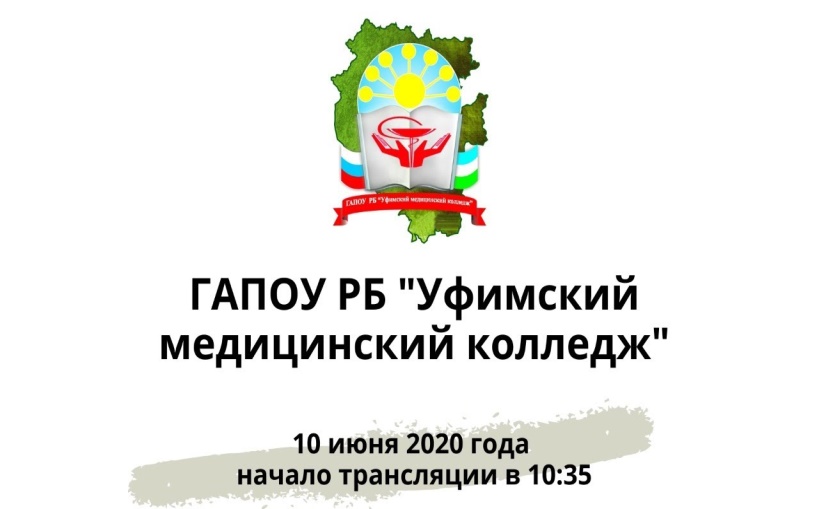 ТИПЫ КЕЙСОВ
По комплектации:
Комплектные (вся информация есть в кейсе)
Поисковые (необходимо собрать дополнительную информацию)
Вероятностные («единственного верного» решения задачи нет)
По направленности:
Закрытые (цель поставлена)
Открытые (требуется сформулировать цель)
По способу реализации:
Текстовые и цифровые
Игровые и коммуникативные
Практические и полевые
«Обратные кейсы»
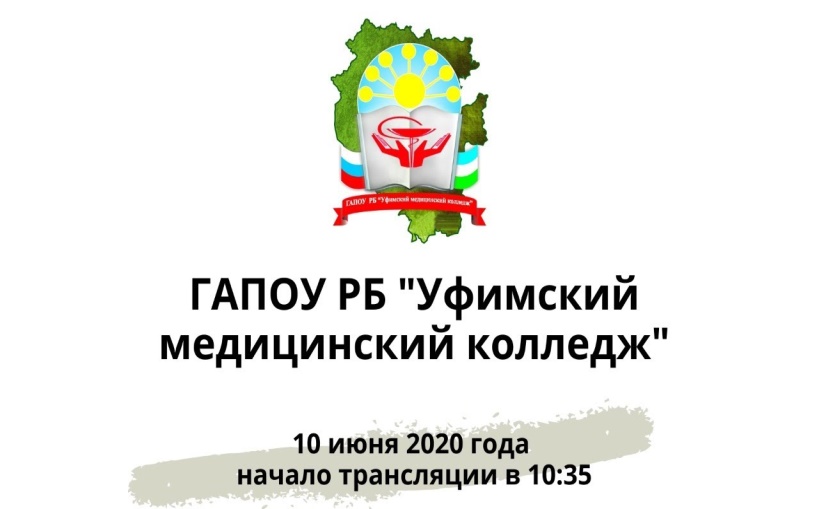 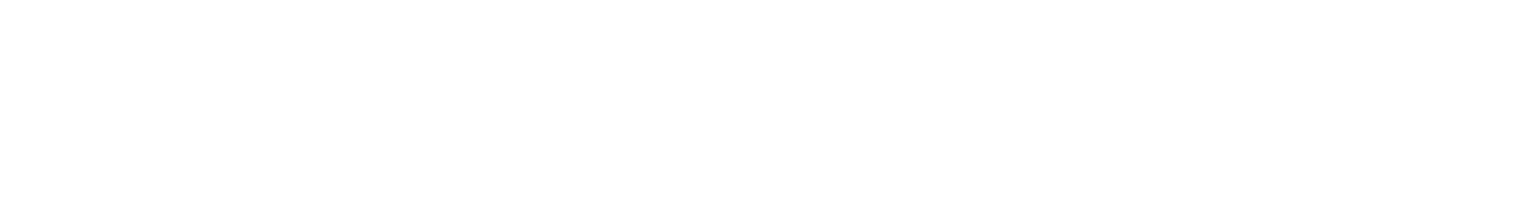 ЦИФРОВИЗАЦИЯ = ЦИФРОВАЯ ТРАНСФОРМАЦИЯ  ОБРАЗОВАТЕЛЬНОГО ПРОЦЕССА
Встречная  трансформация
Цифророждённые  педагогические  технологии
Педагогические  технологии
Цифровые  технологии
EdTech
ЦИФРОВОЙ
ОБРАЗОВАТЕЛЬНЫЙ ПРОЦЕСС
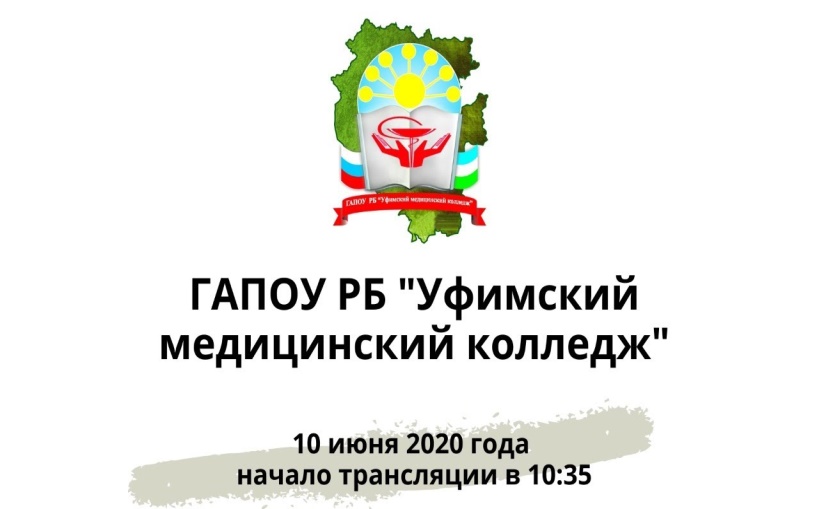 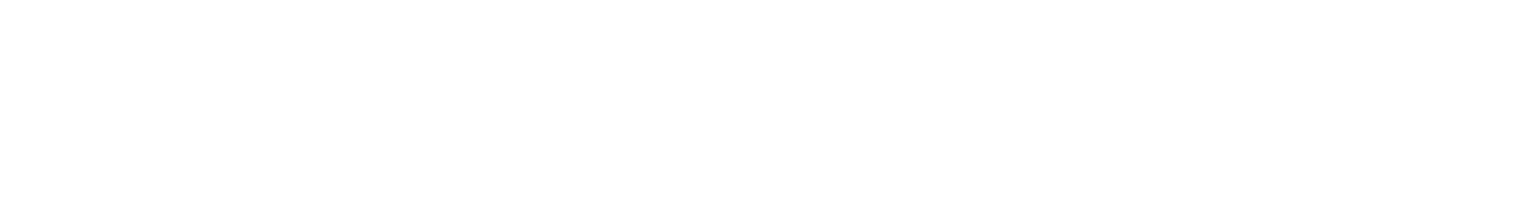 ЦИФРОВЫЕ ТЕХНОЛОГИИ. ДВЕ ЛИНИИ ОНЛАЙН-ОБУЧЕНИЯ
ОНЛАЙН-ОБУЧЕНИЕ
(электронное обучение, e-learning)
Дистанционное обучение
Смешанное обучение
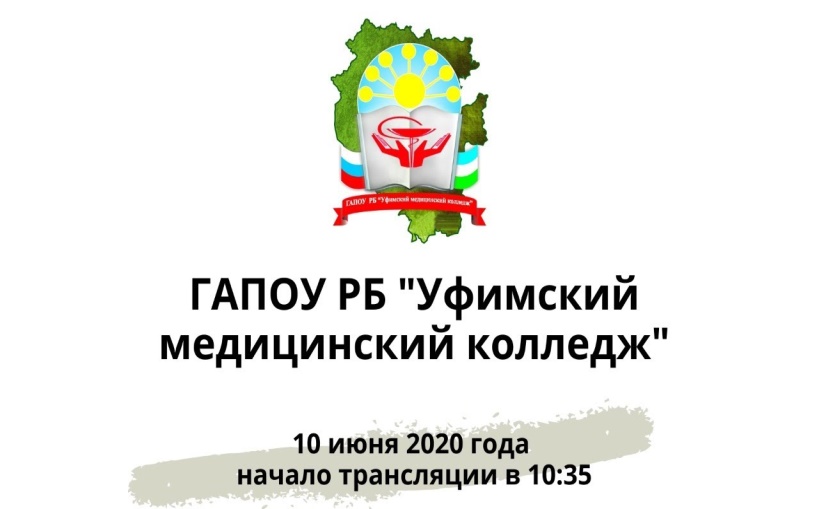 ДВЕ ЛИНИИ ОНЛАЙН-ОБУЧЕНИЯ
ОНЛАЙН-ОБУЧЕНИЕ
(электронное обучение, e-learning)
глубокая  трансформация  образовательного  процесса
иллюзия легкого  вненепедагогического  (орг.-тех.) решения
Смешанное обучение
Дистанционное обучение
«We-learning»
Технологии
телеприсутствия
«Перевёрнутый  класс»
«Параллельное  обучение»
Сетевое проектное  обучение
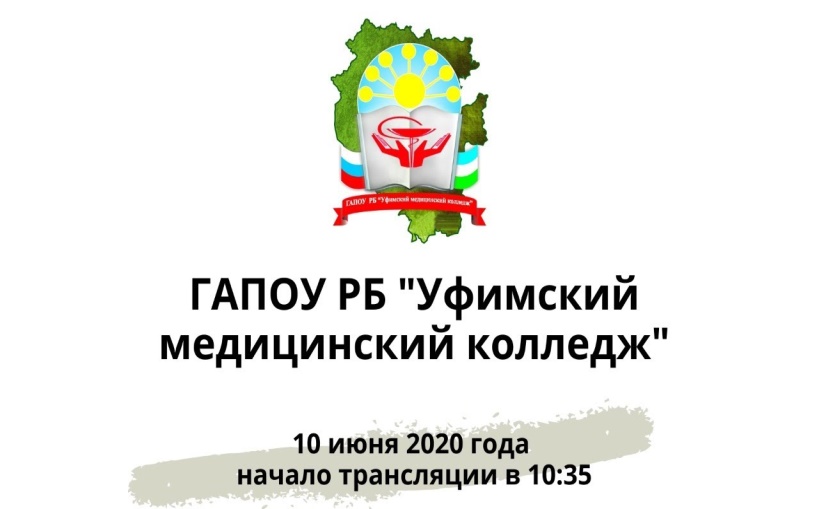 ЦИФРОРОЖДЁННЫЕ ПЕДАГОГИЧЕСКИЕ ТЕХНОЛОГИИ
Мультимедийный урок (технология 90-х гг.)
Дистанционное обучение
Комплексная кейс-технология
«Смешанное обучение» (blended learning)
https://newtonew.com/higher/motivation-in-blended-learning
«Перевёрнутый класс» (flipped classroom)
http://blendedlearning.pro/blended_learning_models/flipped_classroom/flipped7/
Мобильное обучение
Параллельное обучение
Сетевой (телекоммуникационный) учебный проект
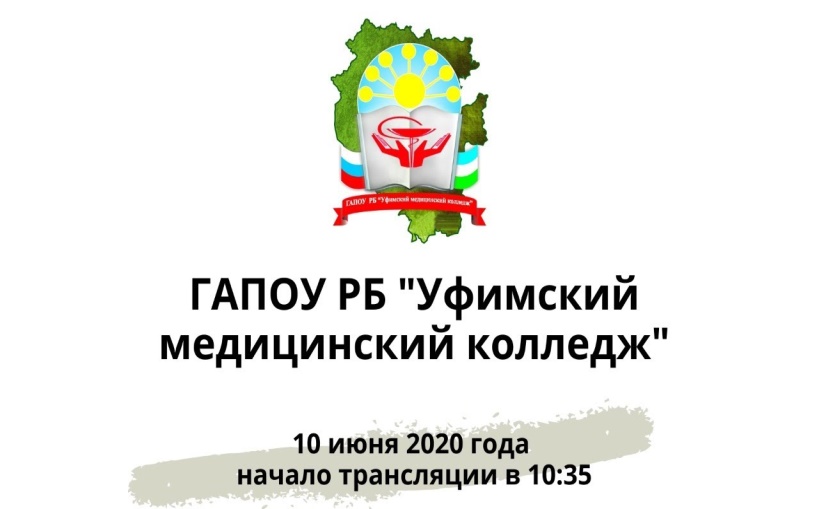 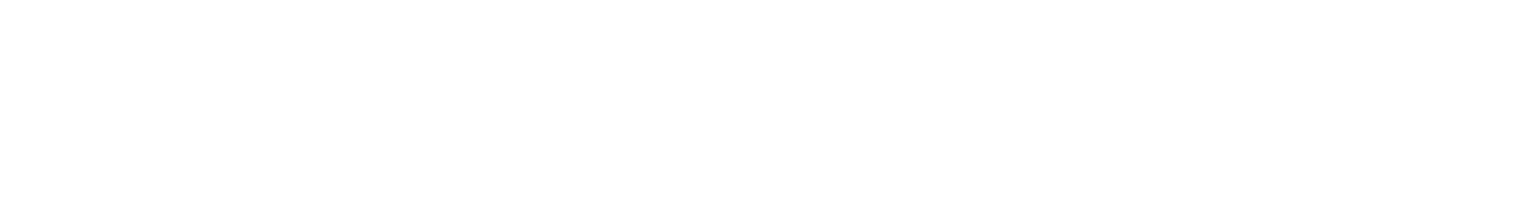 ПРИНЦИПЫ ЦИФРОВОЙ ДИДАКТИКИ:
Дидактическая
концепция цифрового  профессионального
образования и обучения
Традиционные дидактические принципы
1.	Центральная роль процесса учения
2.	Персонализация (свобода выбора)
Принцип воспитывающего и развивающего обучения
Целесообразность
Принцип целенаправленности
Гибкость и адаптивность
Индивидуальный подход в обучении
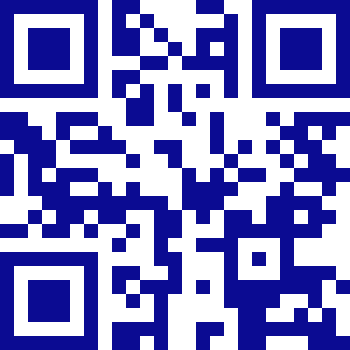 5.	Успешность в обучении
Интерактивность

Практикоориентированность
Принцип связи обучения с жизнью
Принцип прочности знаний
8.	Нарастание сложности
Насыщенность образовательной среды
Полимодальность (мультимедийность)
Принцип наглядности
Включённое оценивание
Принципы доступности, систематичности и последовательности
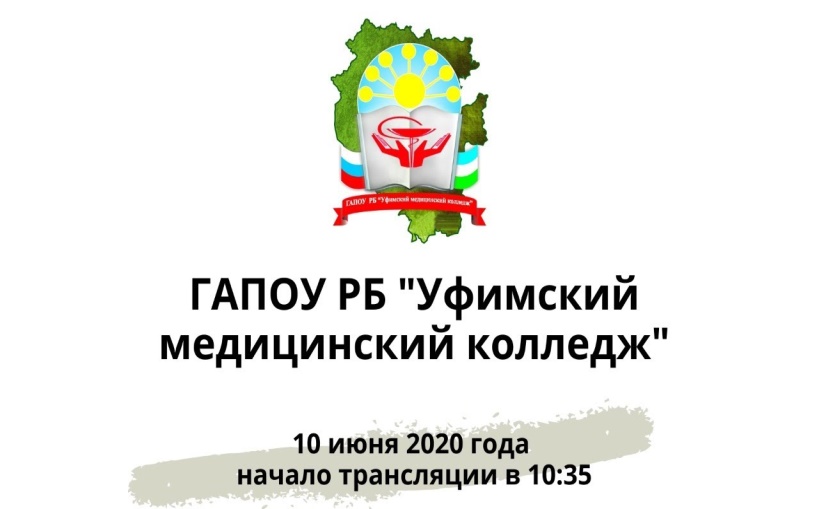 ПРИНЦИП УСПЕШНОСТИ В ОБУЧЕНИИ:  ЧЕМ ОН ОБЕСПЕЧИВАЕТСЯ?
Цель профессионального образования –
овладение квалификацией («ПОЛНОЕ УСВОЕНИЕ»)!
ОЦЕНКА
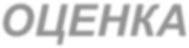 ЗАКРЕПЛЕНИЕ
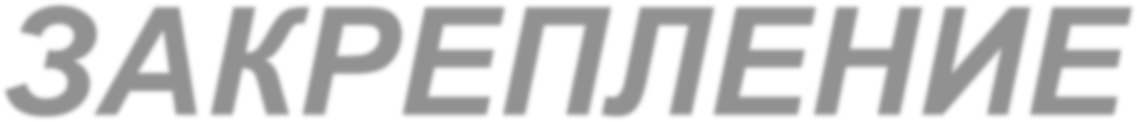 ОБЪЯСНЕНИЕ
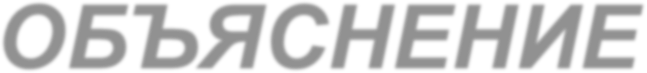 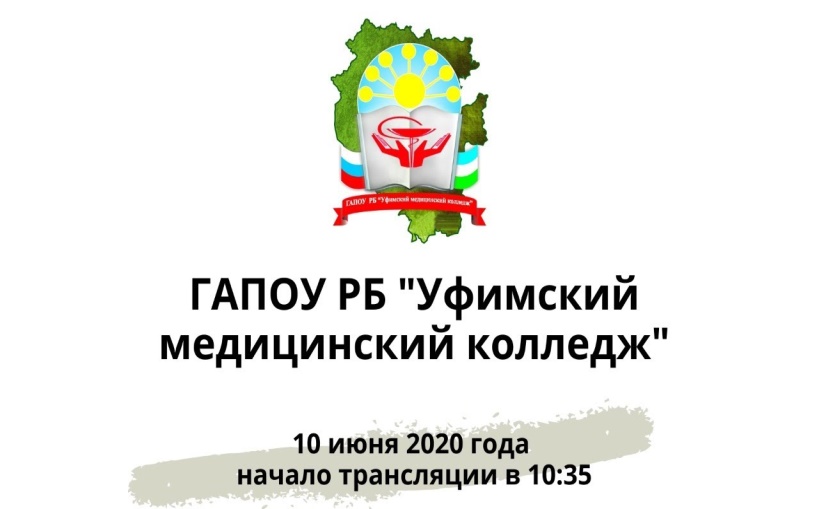 ПРИНЦИП УСПЕШНОСТИ В ОБУЧЕНИИ +  ПРИНЦИП ВКЛЮЧЁННОГО ОЦЕНИВАНИЯ
Цель профессионального образования –
овладение квалификацией («ПОЛНОЕ УСВОЕНИЕ»)!
ОЦЕНКА
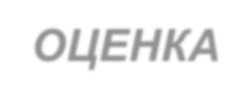 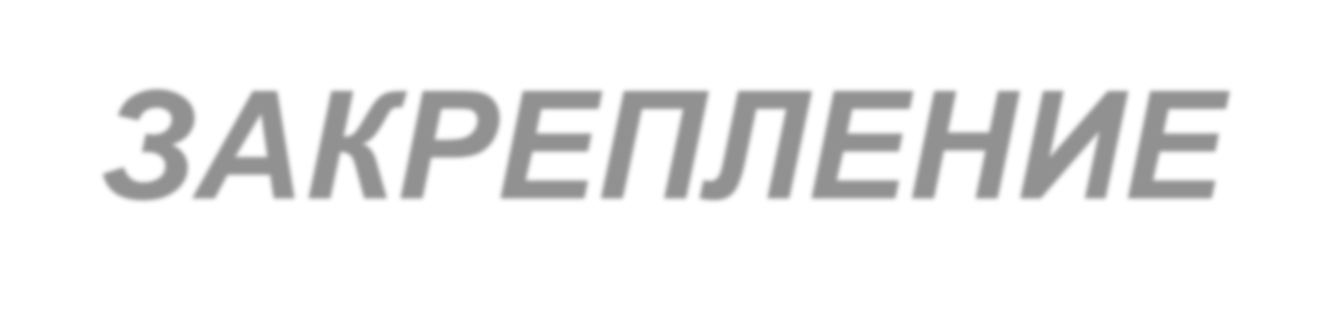 ЗАКРЕПЛЕНИЕ
ОБЪЯСНЕНИЕ
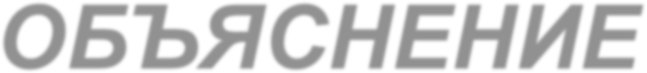 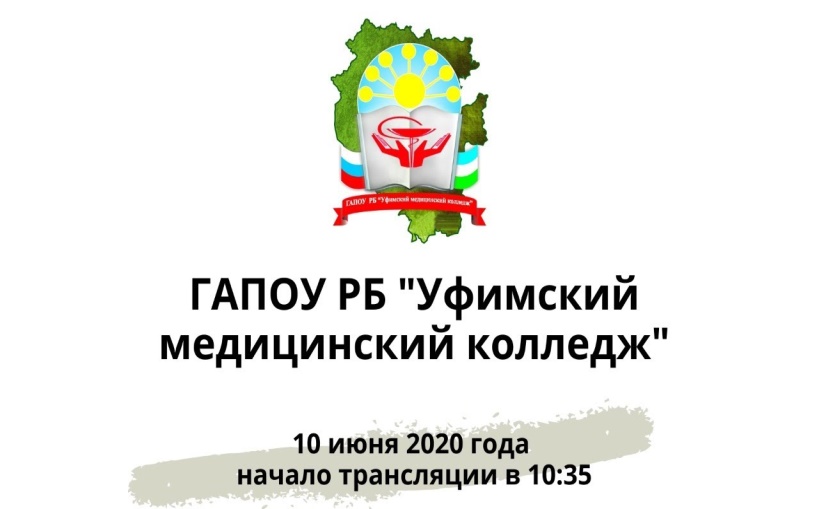 ТЕХНОЛОГИЯ «ПЕРЕВЁРНУТОГО ОБУЧЕНИЯ»
(«ПЕРЕВЁРНУТЫЙ КЛАСС»)
Цель профессионального образования –
овладение квалификацией («ПОЛНОЕ УСВОЕНИЕ»)!
Этап 2.
Аудиторный
ОЦЕНКА
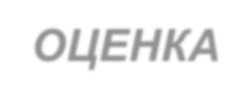 Этап 1.
Онлайн
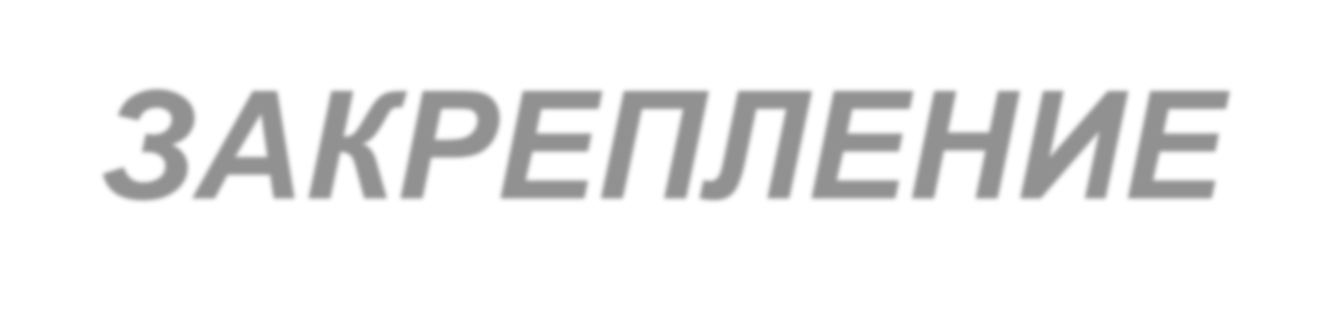 ЗАКРЕПЛЕНИЕ
ОБЪЯСНЕНИЕ
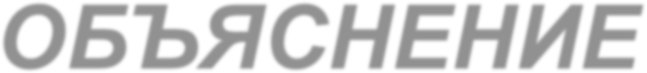 УПРАВЛЕНИЕ УЧЕБНОЙ  МОТИВАЦИЕЙ
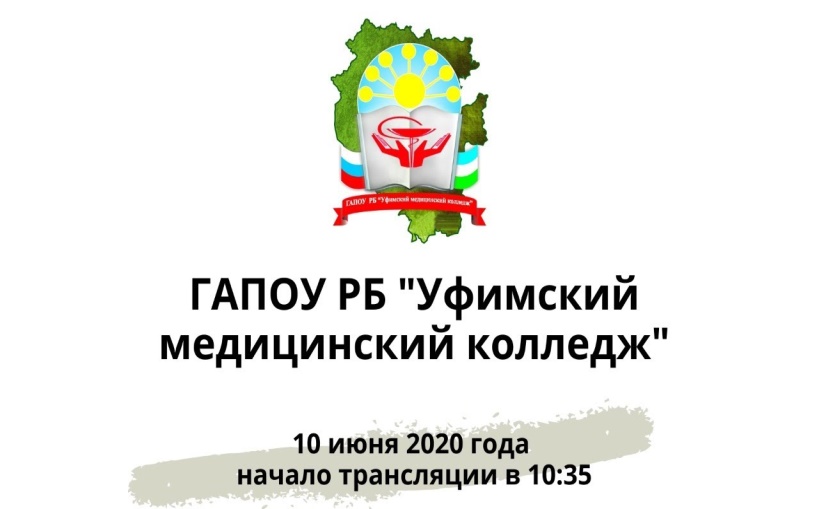 УПРАВЛЕНИЕ УЧЕБНОЙ МОТИВАЦИЕЙ
Инструмент 1.
Чёткие понятные цели
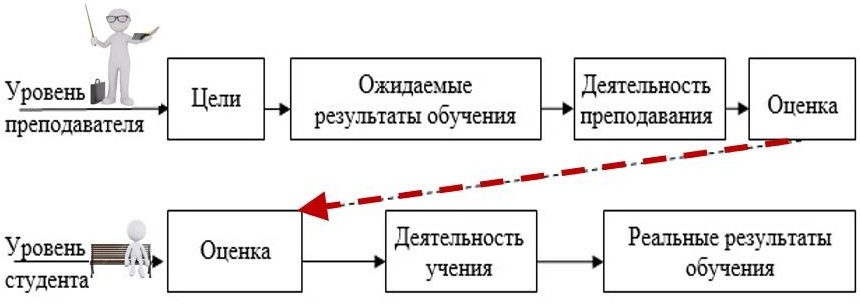 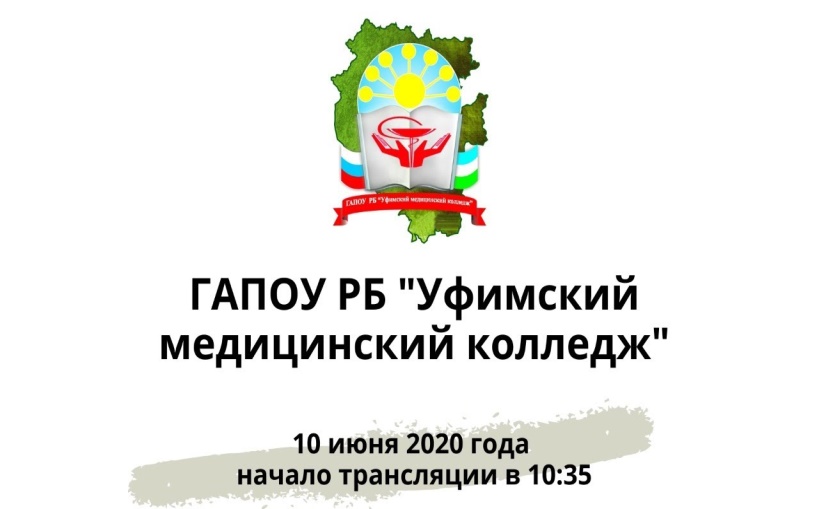 УПРАВЛЕНИЕ УЧЕБНОЙ МОТИВАЦИЕЙ
Инструмент 1.
Чёткие понятные цели
Приём 1.
«Открытый вариант контрольной работы»
Приём 2.
Участие студентов в целеполагании
Приём 3.
Фиксация и обсуждение достигнутых результатов
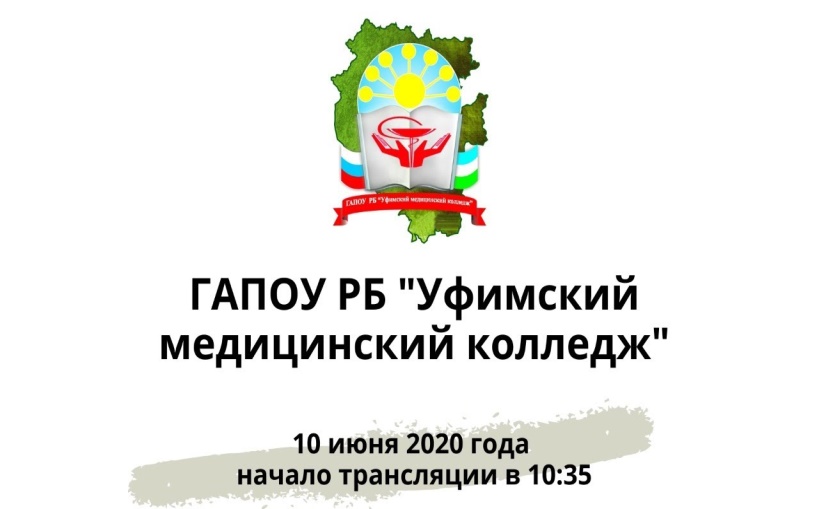 УПРАВЛЕНИЕ УЧЕБНОЙ МОТИВАЦИЕЙ
Инструмент 2.
Захват внимания
Приём
«Коммуникативная атака»
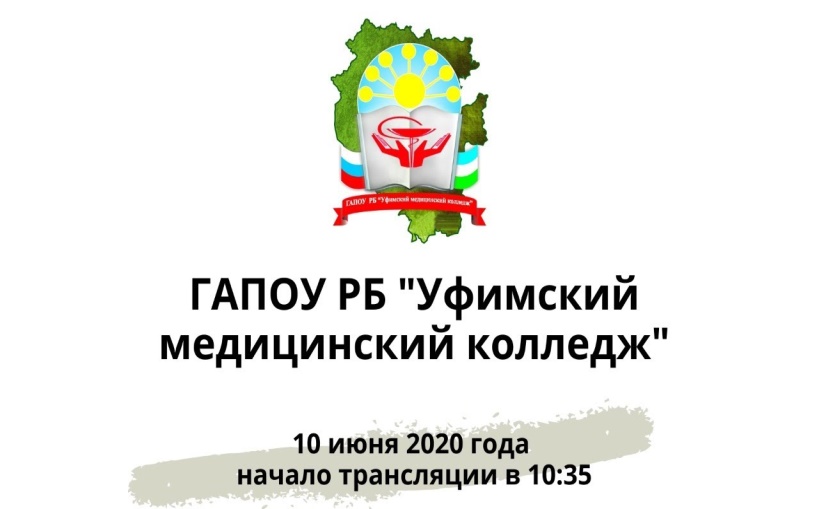 УПРАВЛЕНИЕ УЧЕБНОЙ МОТИВАЦИЕЙ
Инструмент 3.
Поддержание настроя
Метод 1.
Смена вида учебной активности
Метод 2.
Смена ролевых позиций
Метод 3.
Построение эмоциональной кривой
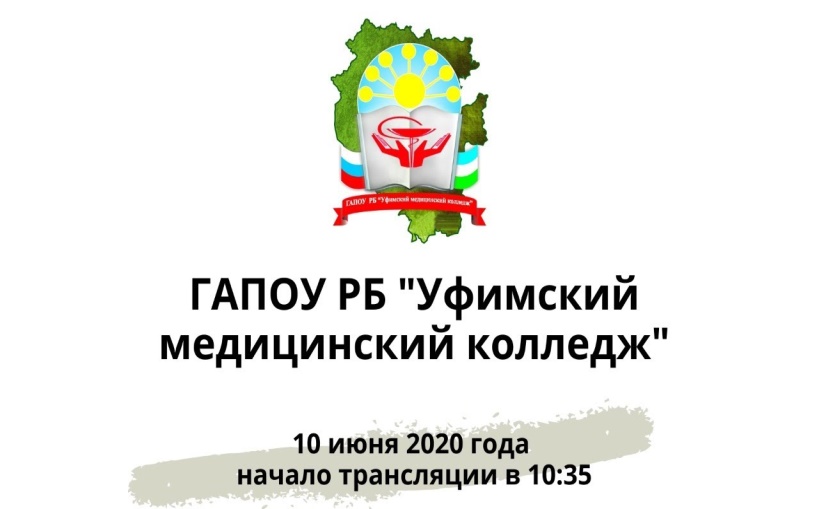 УПРАВЛЕНИЕ УЧЕБНОЙ МОТИВАЦИЕЙ
Ролевые позиции педагога
Организатор
Координатор
Консультант
Эксперт
Тьютор
Коуч
Мастер
Проект-лидер
Партнер
Фасилитатор
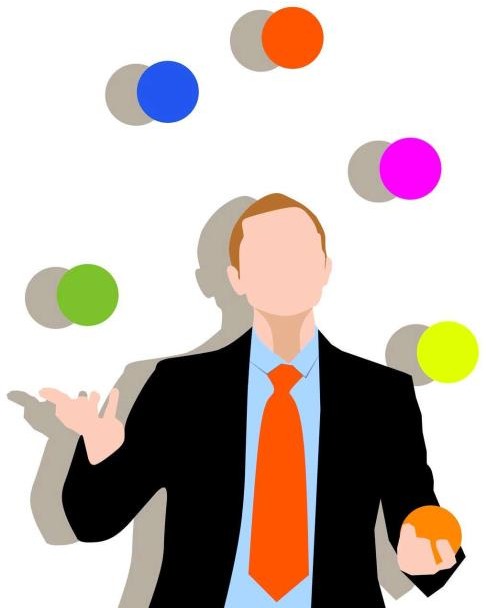 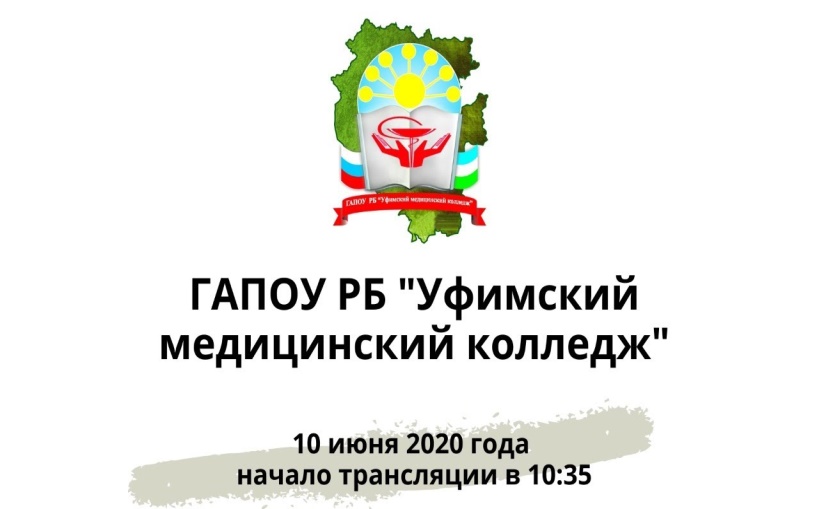 УПРАВЛЕНИЕ УЧЕБНОЙ МОТИВАЦИЕЙ
Эмоциональная кривая занятия
Эмоциональный
1
фон
3
2
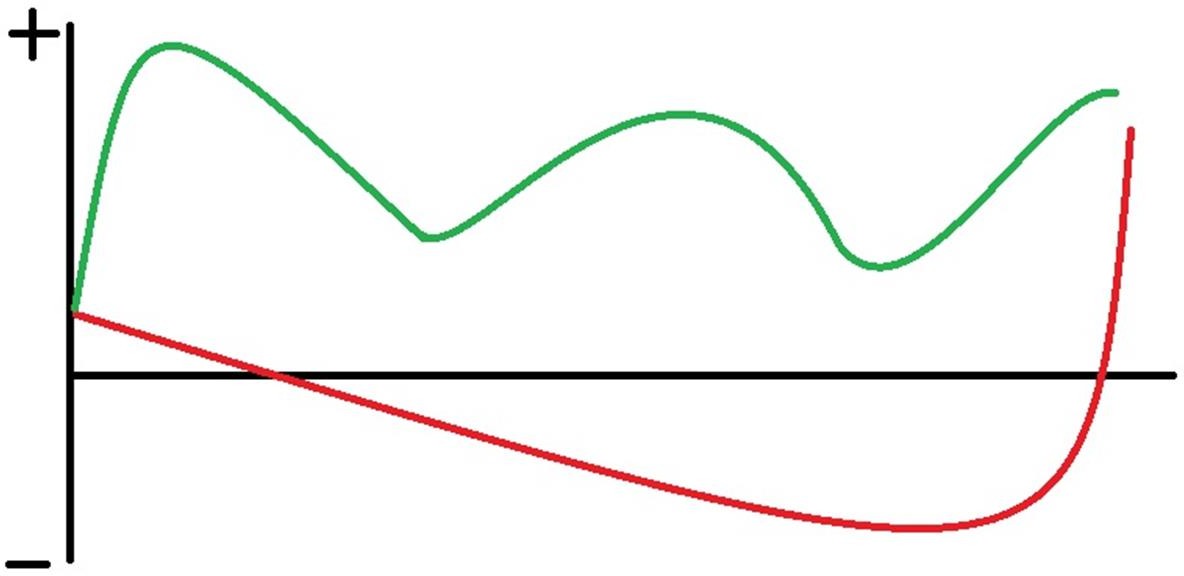 Время
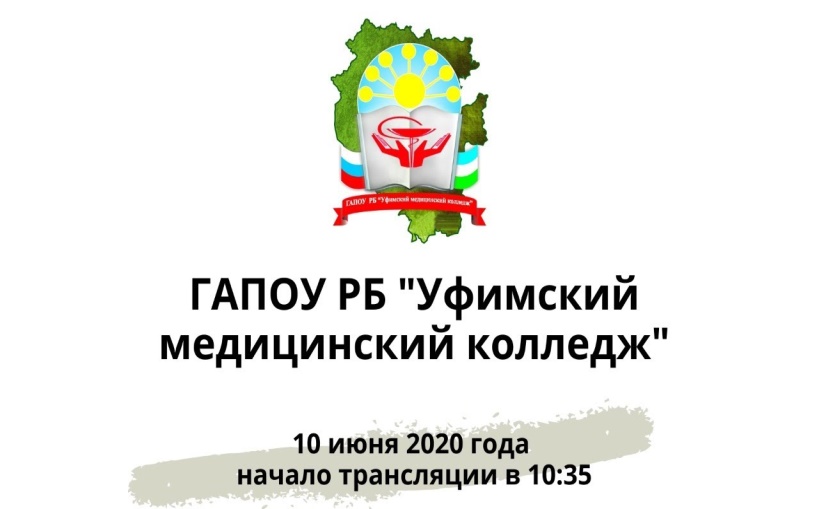 УПРАВЛЕНИЕ УЧЕБНОЙ МОТИВАЦИЕЙ
Метод
«Построение эмоциональной кривой»
Приём 1.
«Интрига»
Приём 2.
«Провокация»
Приём 3.
Внесение изменений
Приём 4.
Эмоциональная деталь
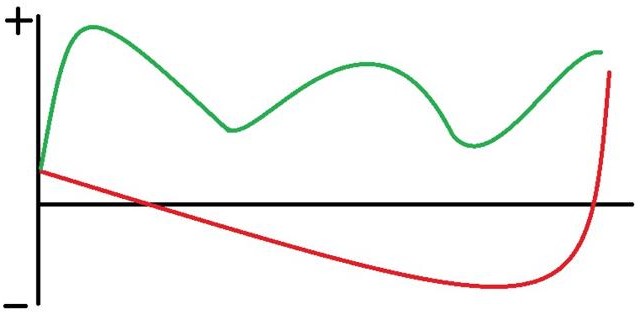 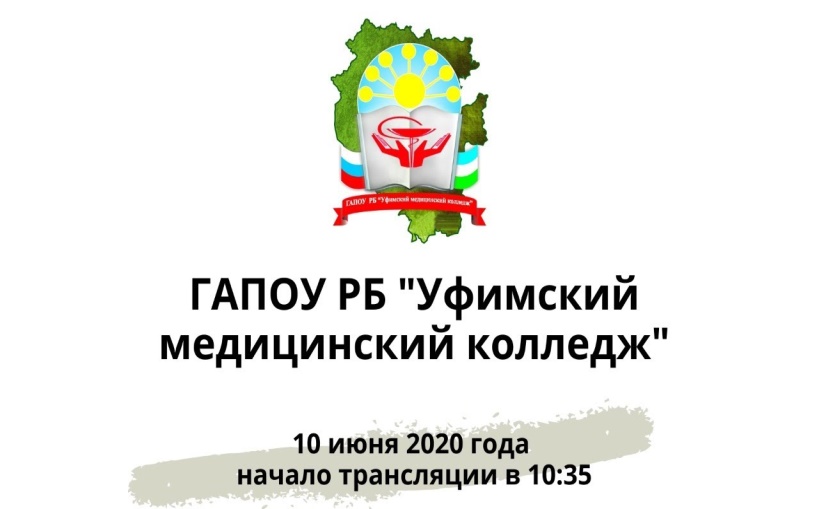 УПРАВЛЕНИЕ УЧЕБНОЙ МОТИВАЦИЕЙ
Эмоциональные приёмы
управления учебной мотивацией
Выявление противоречий
Нелогичность, перескок
Нестандартные задания
Неожиданность
Театрализация
ИКТ, ТСО (наглядность)
Высокий эстетический уровень  подачи материала
Видеофрагменты
Эмоциональная деталь (цитата, факт,
новость…)
Эмоционально окрашенный анонс  урока
Эмоциональное «заражение»
Интрига
Провокация
Умышленная ошибка
Соревнование с учителем
Активизация чувства собственного  достоинства
Наглядность, демонстрации
Диалогическая подача учебного  материала
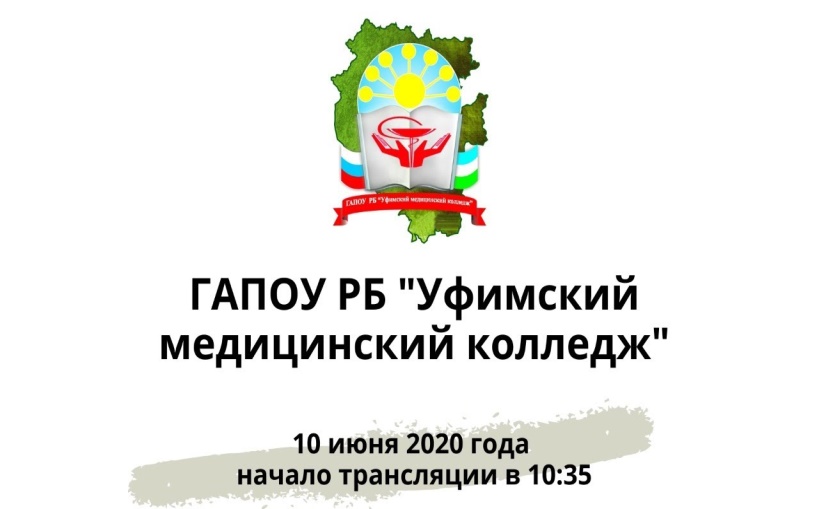 УПРАВЛЕНИЕ УЧЕБНОЙ МОТИВАЦИЕЙ
Инструмент 4.
Ситуация успеха
Приём 1.
Расчленение задачи
Приём 2.
Уровневая дифференциация
Приём 3.
Ситуативная поддержка
Приём 4.
«Опережающее обучение»
Приём 5.
«Авансирование личности»
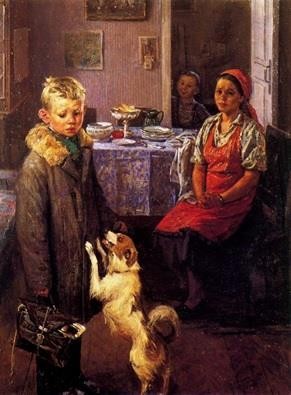 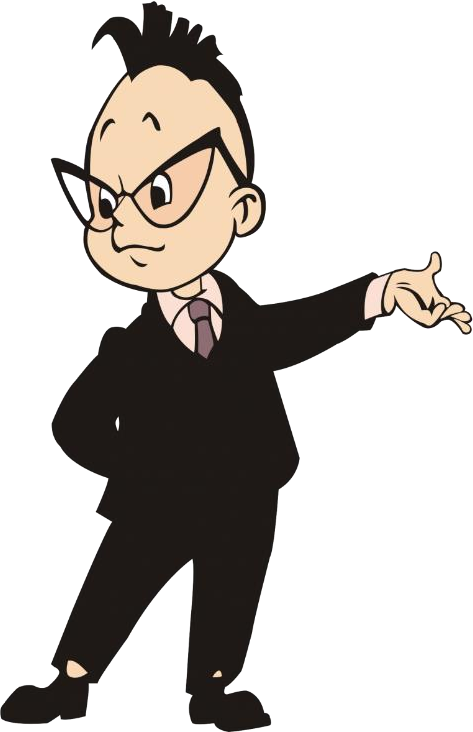 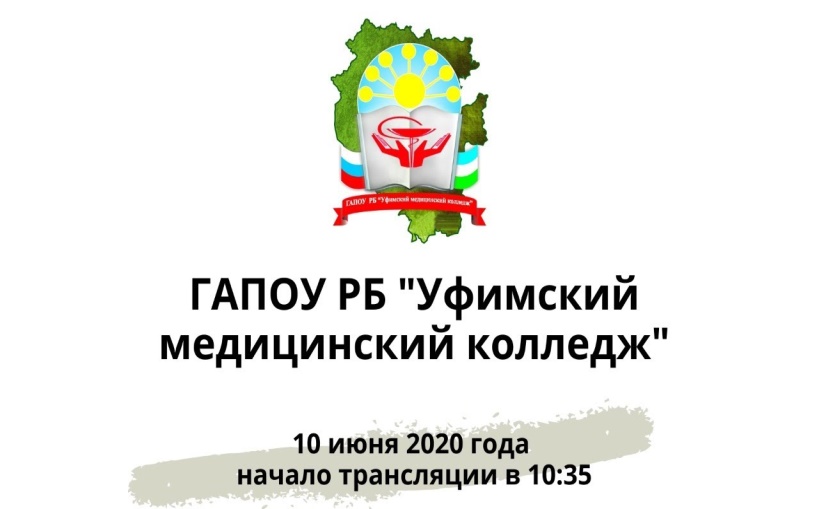 УПРАВЛЕНИЕ УЧЕБНОЙ МОТИВАЦИЕЙ
Инструмент 5.
Опора на реальные мотивы
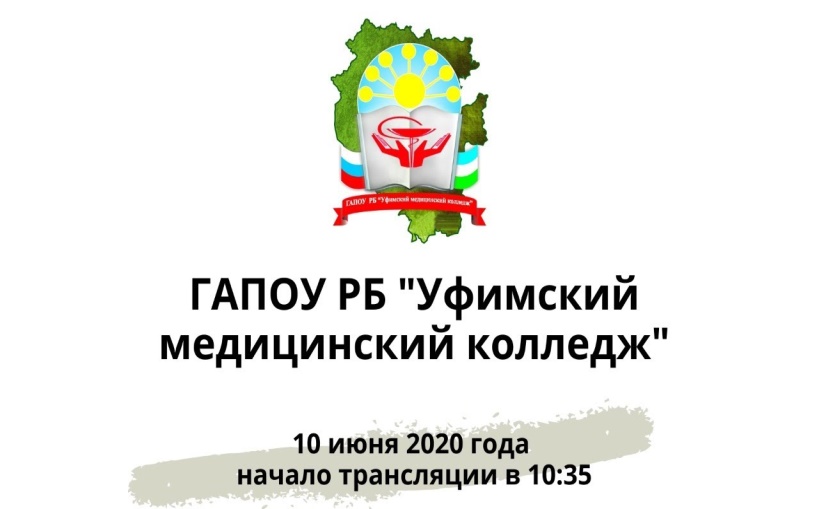 УПРАВЛЕНИЕ УЧЕБНОЙ МОТИВАЦИЕЙ
Мотивы студентов
Мировоззренческие мотивы
Моральные мотивы (долг и ответственность)
Мотивы трудовой и профессиональной  направленности
Познавательные мотивы
Социально-коммуникативные, престижные и  прагматические мотивы
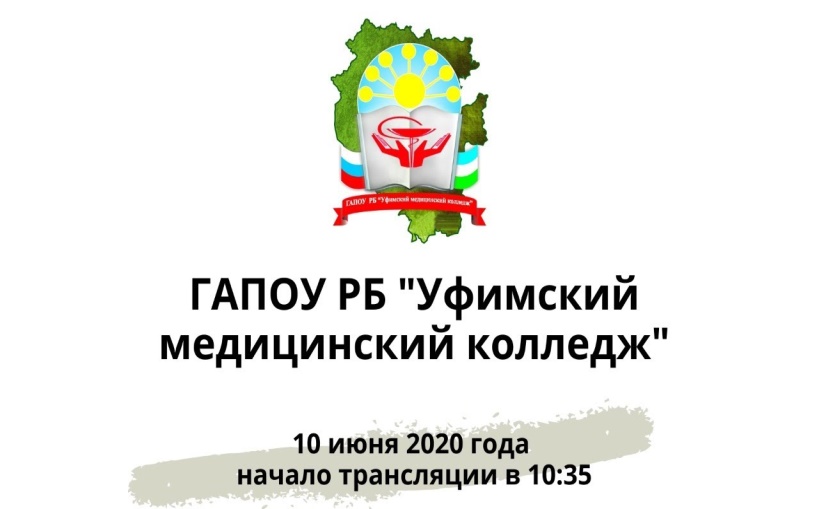 УПРАВЛЕНИЕ УЧЕБНОЙ МОТИВАЦИЕЙ
Социально-коммуникативные, престижные  и прагматические мотивы
Общение и коммуникация
Межличностные отношения, симпатия, уважение и  дружба
Следование за общественным мнением
Одобрение, оценка, репутация, статус
Амбиции и самоутверждение, самолюбие и честолюбие
Борьба, конкуренция, лидерство и власть
Материальное благополучие и комфорт
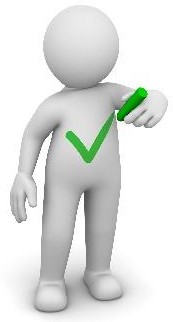 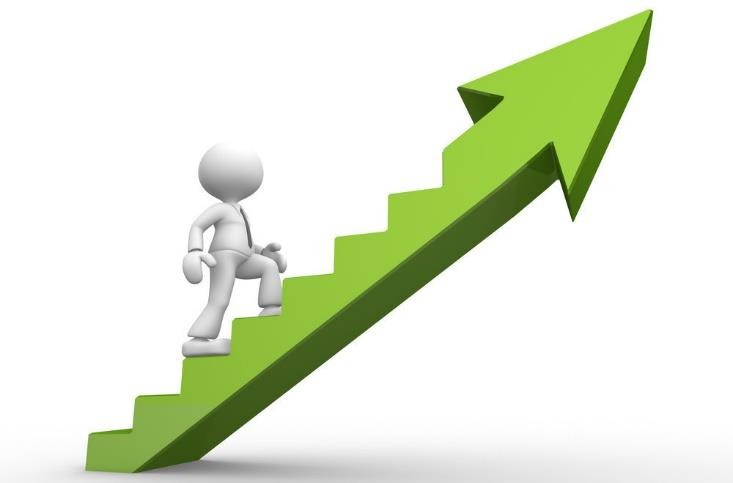 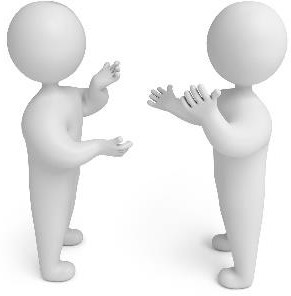 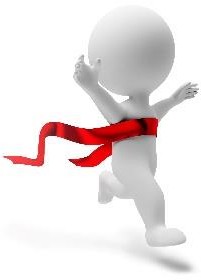 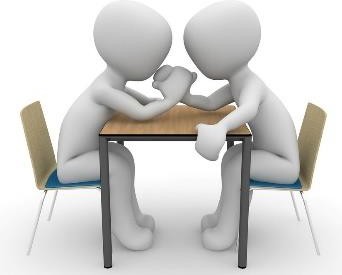 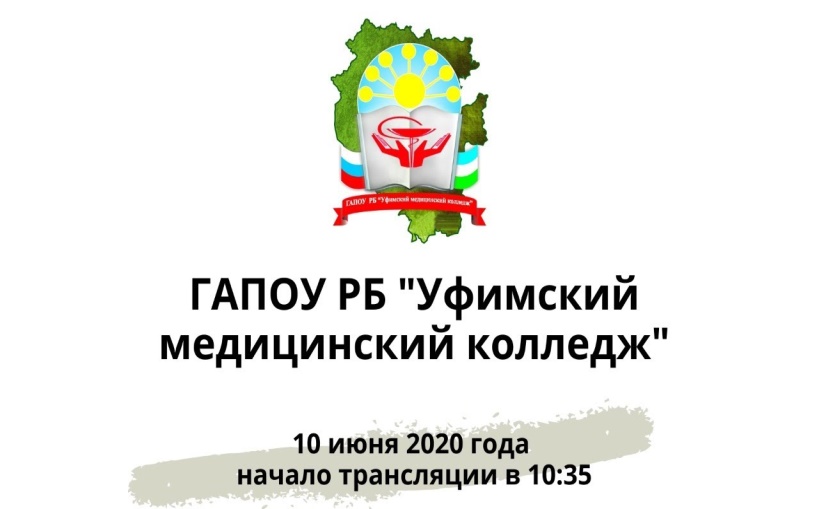 УПРАВЛЕНИЕ УЧЕБНОЙ МОТИВАЦИЕЙ
Инструмент 5.
Опора на реальные мотивы
Приём 1.  Соревнование
Приём 2.
«Опосредование»
Приём 3.
Активизация чувства собственного достоинства
Приём 4.
Групповые / интерактивные формы работы
Приём 5.
Использование цифровых (сетевых, мобильных) технологий
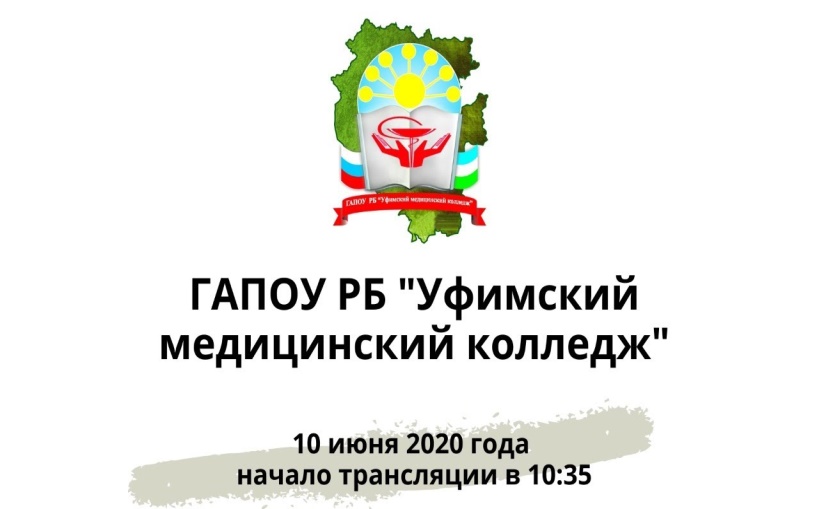 УПРАВЛЕНИЕ УЧЕБНОЙ МОТИВАЦИЕЙ
Социальные приёмы управления  учебной мотивацией
Работа в группах
Соревнование
Игровые методы  (дидактические, деловые,  ролевые игры)
Активизация чувства
собственного достоинства
Обсуждение (рефлексия)
ИКТ (коммуникация,  интератикитв)
Использование личного опыта
студентов
Презентация и самопрезентация
Взаимоконтроль,  взаимообучение
Самоконтроль, самообучение
Введение ролей для отдельных  студентов на занятии
Связь с жизнью общества,  проблемами микро- и  макросоциума
Создание ситуации выбора
«Утепление отношений»
Фасилитация
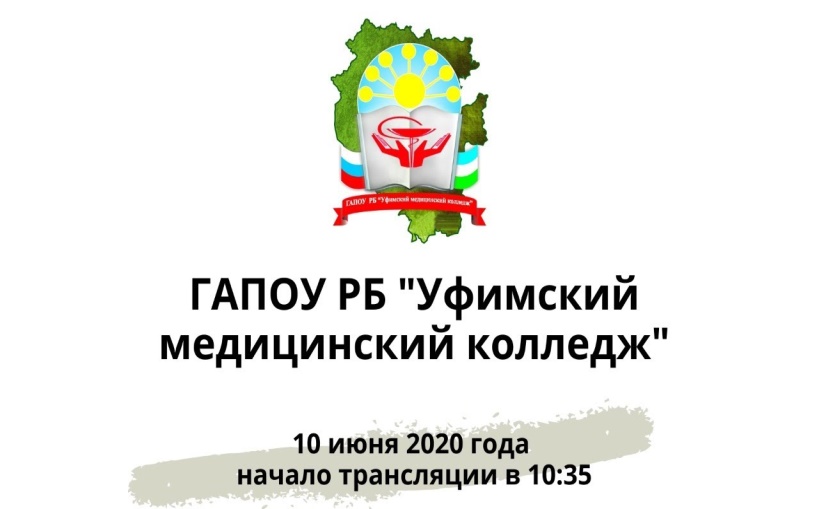 УПРАВЛЕНИЕ УЧЕБНОЙ МОТИВАЦИЕЙ
Инструмент 6.
Создание перспективы
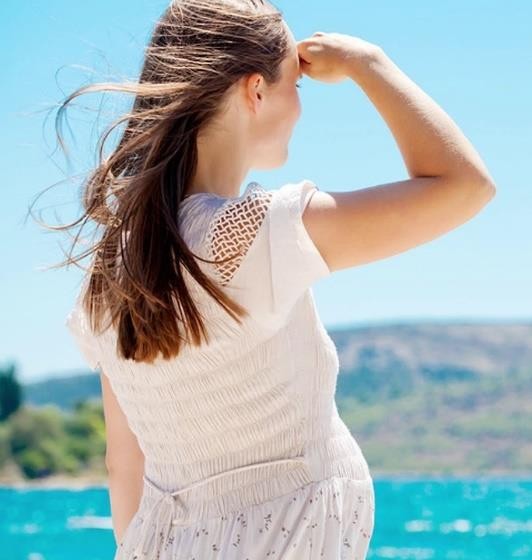 Приём 1.
Встреча с успешным человеком
Приём 2.
Штудирование профстандартов
Приём 3.
«Точки входа»
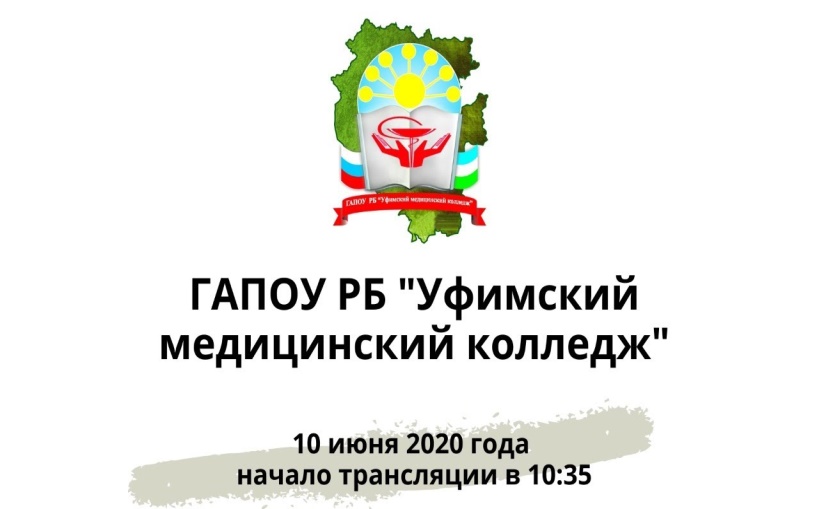 УПРАВЛЕНИЕ УЧЕБНОЙ МОТИВАЦИЕЙ
Методика «Точки входа»
?
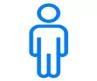 ?
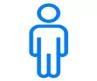 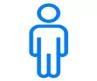 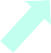 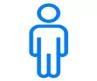 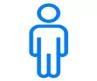 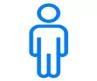 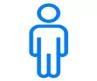 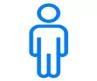 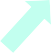 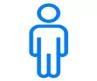 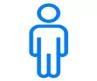 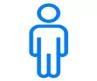 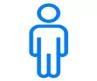 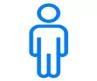 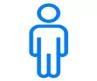 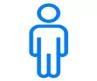 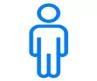 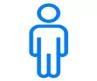 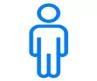 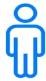 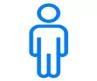 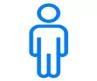 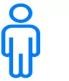 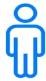 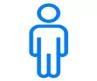 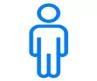 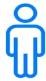 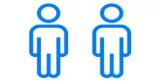 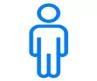 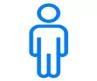 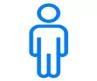 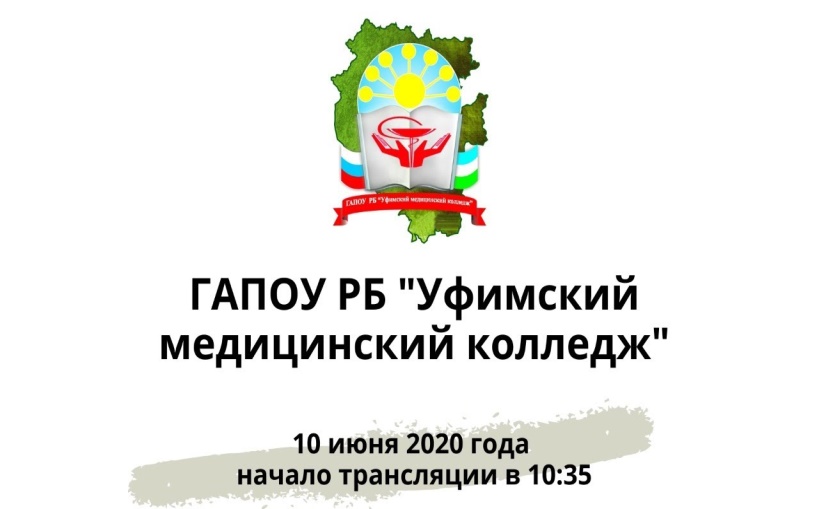 УПРАВЛЕНИЕ УЧЕБНОЙ МОТИВАЦИЕЙ
Инструмент 7.
Демонстрация собственной  мотивации преподавателя
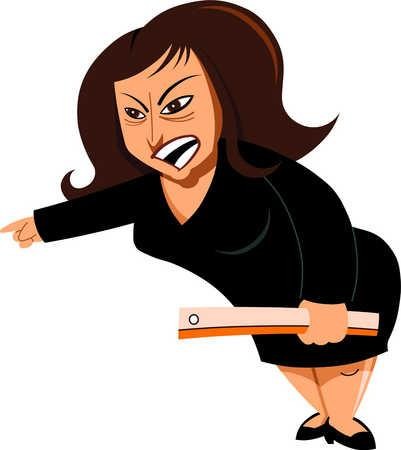 Осуществляется на невербальном уровне
Освоение требует цикла практических занятий
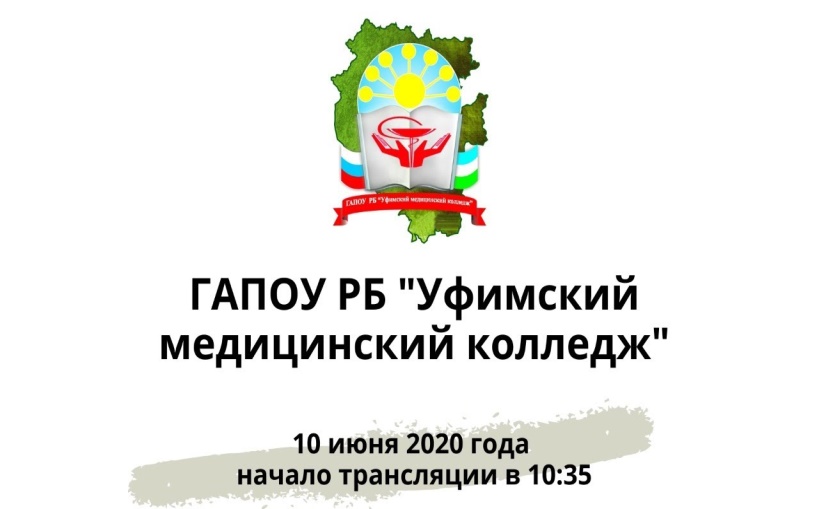 Инструменты управления  учебной мотивацией студентов
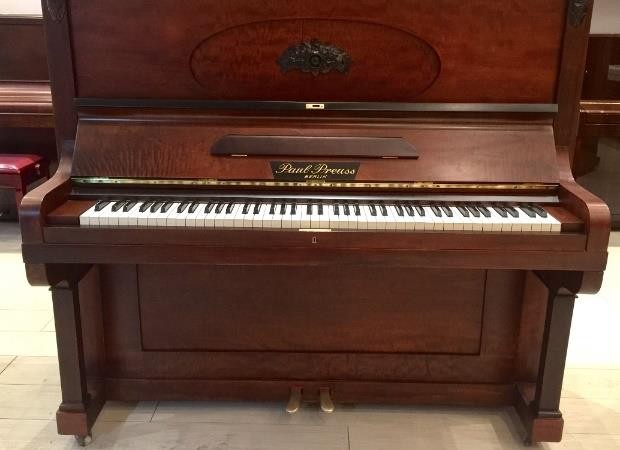 1.
2.
3.
4.
5.
6.
7.
Чёткие понятные цели  Захват внимания
Поддержание настроя  Ситуация успеха
Опора на реальные мотивы  Создание перспективы
Демонстрация собственной  мотивации преподавателя
НЕКОТОРЫЕ «ПЕДАГОГИЧЕСКИЕ ТЕХНОЛОГИИ»
Технология «полного усвоения»
Технология «дебаты»
Технология развития критического мышления через чтение и письмо
Технология «кейс-стади» = «метод кейсов»?
Технология организации учебно-проектной деятельности = «метод проектов»?
алгоритмизированные
слабо  алгоритмизированные
Проблемное и эвристическое обучение
Обучение в группах сотрудничества
Разноуровневое обучение
Имитационное обучение = игровые технологии = игровые методы / техники?
Технология образовательного портфолио
Технология рейтинговой оценки
оценочные
Технология блочно-модульного обучения
доцифровые
цифророждённые
Технология дистанционного (онлайн) обучения
Технологии «смешанного обучения» и «перевёрнутый класс»
Телекоммуникационные проекты